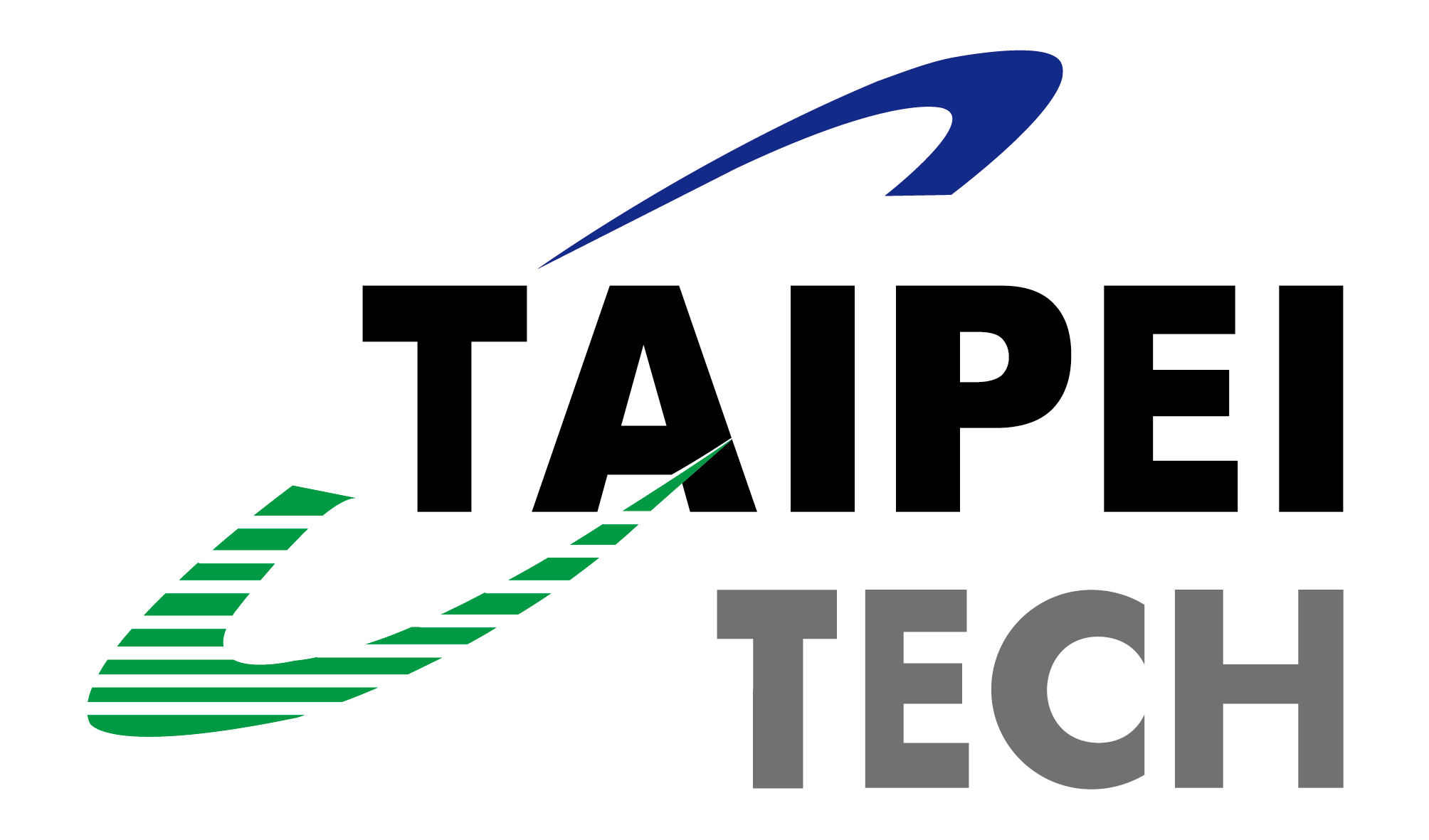 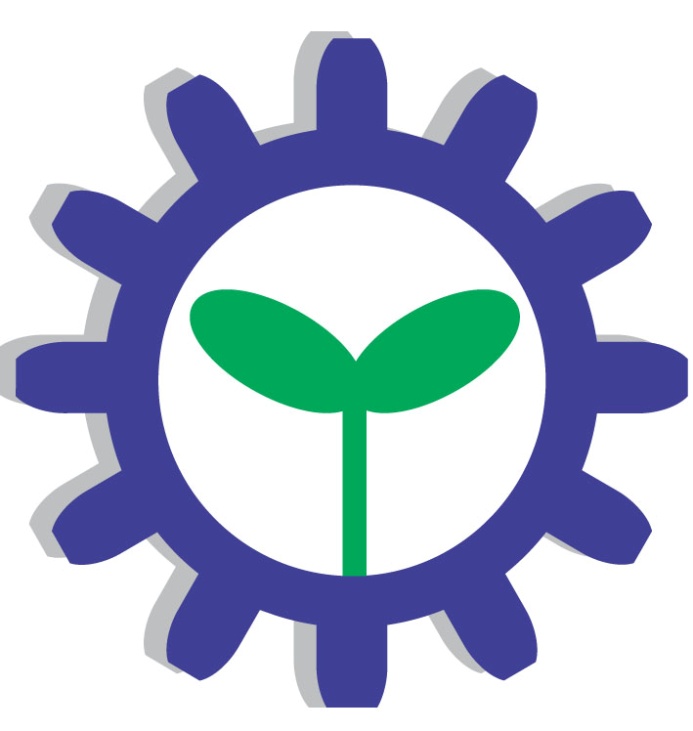 國立臺北科技大學機械系106學年度實務專題海報
專題名稱請置中對齊
指導老師： 
參與學生班級 / 姓名/學號：
摘要 (Abstract)
        (本海報使用OFFICE2007版本的PowerPoint編輯，尺寸為A1大小，背景格式已完成設定，請勿任意變更。)
      上方的兩個框框內，請依各專題資料填入，專題名稱請用粗體字，除以上各標題的必要內容外，海報內容由主持人自由發揮，建議至少含下列項目：
	前言或研究動機、研究背景介紹
	研究方法
	結果與討論
	結論
字體大小建議用40為標題，18為文字內容
字形建議為Arial（英文標題或文字）、Symbol（符號）及標楷體（中文）
結果與討論 (Results and discussion)
      We have interesting results. We have interesting results.
專題動機 (Motivation)
	A good introduction is given. A good introduction is given.
專題方法 (Methods)
	A well-defined model is built. A well-defined model is built.
結論 (Conclusions)
      Here are conclusions. Here are conclusions.